Treasurer’s Workshop
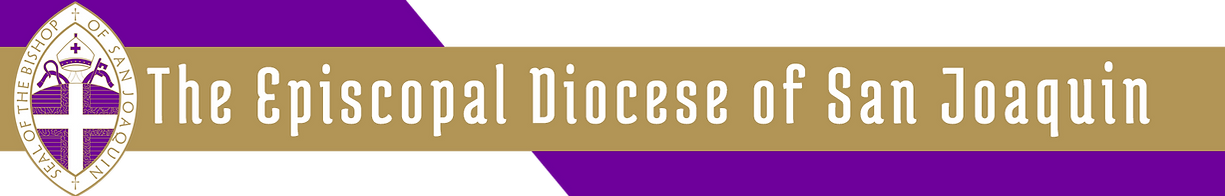 Treasurer’s Workshop
Building Church Leader’s 2023
Treasurer’s Monthly Reports (TMR)
Master file with formulas and instructions available on website: Forms and Documents | The Episcopal Diocese of San Joaquin (diosanjoaquin.org)

Due by 15th of the following month

Electronic submission is awesome

ACH or digital remittance encouraged


You can email the TMR and send payment with a remittance form available on the website.  
Send to Nichole at dioadmin@diosanjoaquin.org
Episcopal Business Manual
Forms and Documents | The Episcopal Diocese of San Joaquin (diosanjoaquin.org)
Under Treasurer Forms and Resources
This is a valuable resource!
Congregational Management Review
Why do we do reviews?

 It is required by our Canons & Constitution

 It provides accountability for everyone

 It helps you improve financial procedures, 
	business management and operations

Many grants available through The Episcopal
	Church require not only an application, 
	but also, the most up to date audited 	financials
Formerly known as “the audit”

Forms and Documents | The Episcopal Diocese of San Joaquin (diosanjoaquin.org)
Congregational Management Review
Key Dates:
   March 31 
	The names of your Congregational Management 	 Review team (for self and peer audits) or outside
	 auditor is due to the diocese.

June 30
	  Final reports are due -   (unless you have an 	 	  approved extension from the Canon

The revised manual includes the checklists and sample reports.  It is available on the Diocese website/forms
Revised manual is available online: Forms and Documents | The Episcopal Diocese of San Joaquin (diosanjoaquin.org)
Under Treasurer Forms and Resources
Congregational Management Review
New 3-year review cycle
Outside audit in 2022?                     2023 do self-audit 
                                                                                         2024 do peer audit      

   Self-audit in 2022?                         2023 do peer audit
			            2024 do outside audit

 A peer audit is defined as: “a neighboring congregation reviews your materials for you and submits the report for your congregation.”
 An outside audit is defined as: “a diocesan approved auditor reviews your materials and submits the report for your congregation.”  Congregation cost is $500 paid to auditor
yes
no
yes
New cycle =
outside
peer
self
Congregational Management Review
Closing thoughts …..
 The final review report should remain with your              Vestry/BC/Chapter
 A copy of the review report is due to the diocesan office by June 30
 Please do not wait till June 1 to start your review.  Peer reviews and outside reviewers need to be arranged by March 31.
 Call us if you have questions.  Extensions are possible, but all reviews MUST be completed by October 1. 
 Enjoy collaborating with and getting to know your neighboring congregations.  

Thank you all for being here today!
Financial matters contact info:
Canon Anna Carmichael canonanna@diosanjoaquin.org
for review extensions, outside reviewer info or peer review suggestions.
Nichole Pardo dioadmin@diosanjoaquin.org
for TMR questions, billing, payment arrangements, payroll and your first stop for most everything financial and administrative.

Cathy Peck
cpeck@diosanjoaquin.org

for treasurer matters, accounting or reporting questions and general assistance